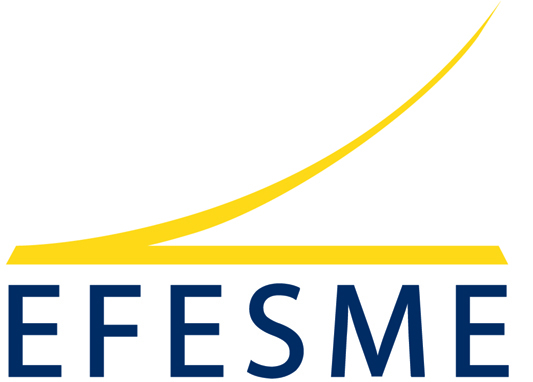 European Federation for Elevator Small and Medium-sized Enterprises
EFESME
22 September 2016
Madrid, Spain
Massimo Bezzi – Vice President
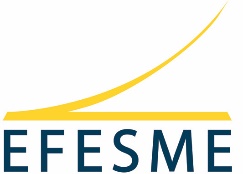 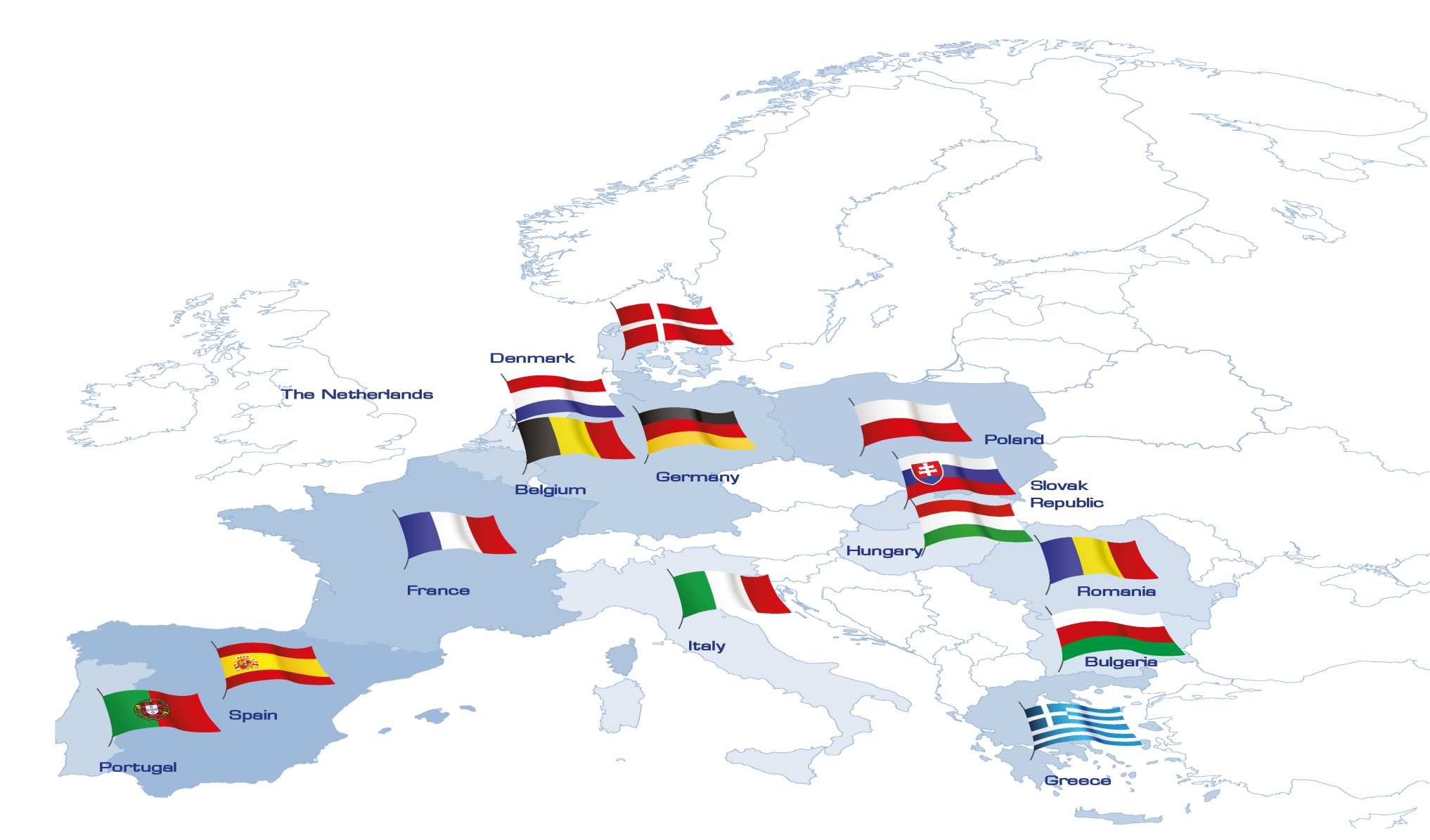 What is EFESME?
EFESME aisbl – European Federation for Elevator Small and Medium-sized Enterprises, 6, Rond-Point Schuman, B-1040 Brussels, Belgium
Tel: +32 2 230 7414 – Email: efesme@efesme.org – www.efesme.org
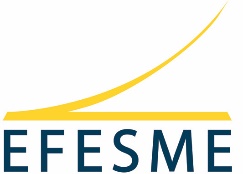 What is EFESME?
Protecting SMEs in the lift sector at EU level since 2005

15 associations from 14 countries

Participating in CEN TC10, ISO TC178, EC Lift Working Group

Funding Member of SBS and Member of UEAPME
EFESME aisbl – European Federation for Elevator Small and Medium-sized Enterprises, 6, Rond-Point Schuman, B-1040 Brussels, Belgium
Tel: +32 2 230 7414 – Email: efesme@efesme.org – www.efesme.org
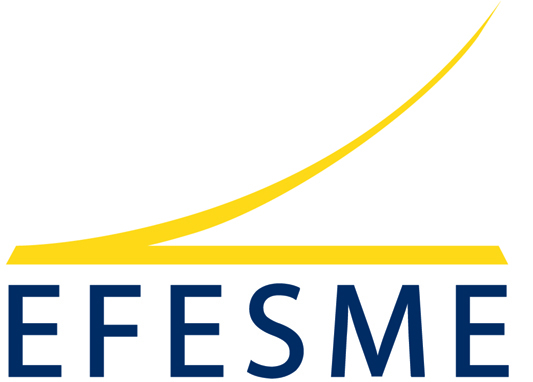 www.efesme.org
secretariat@efesme.org